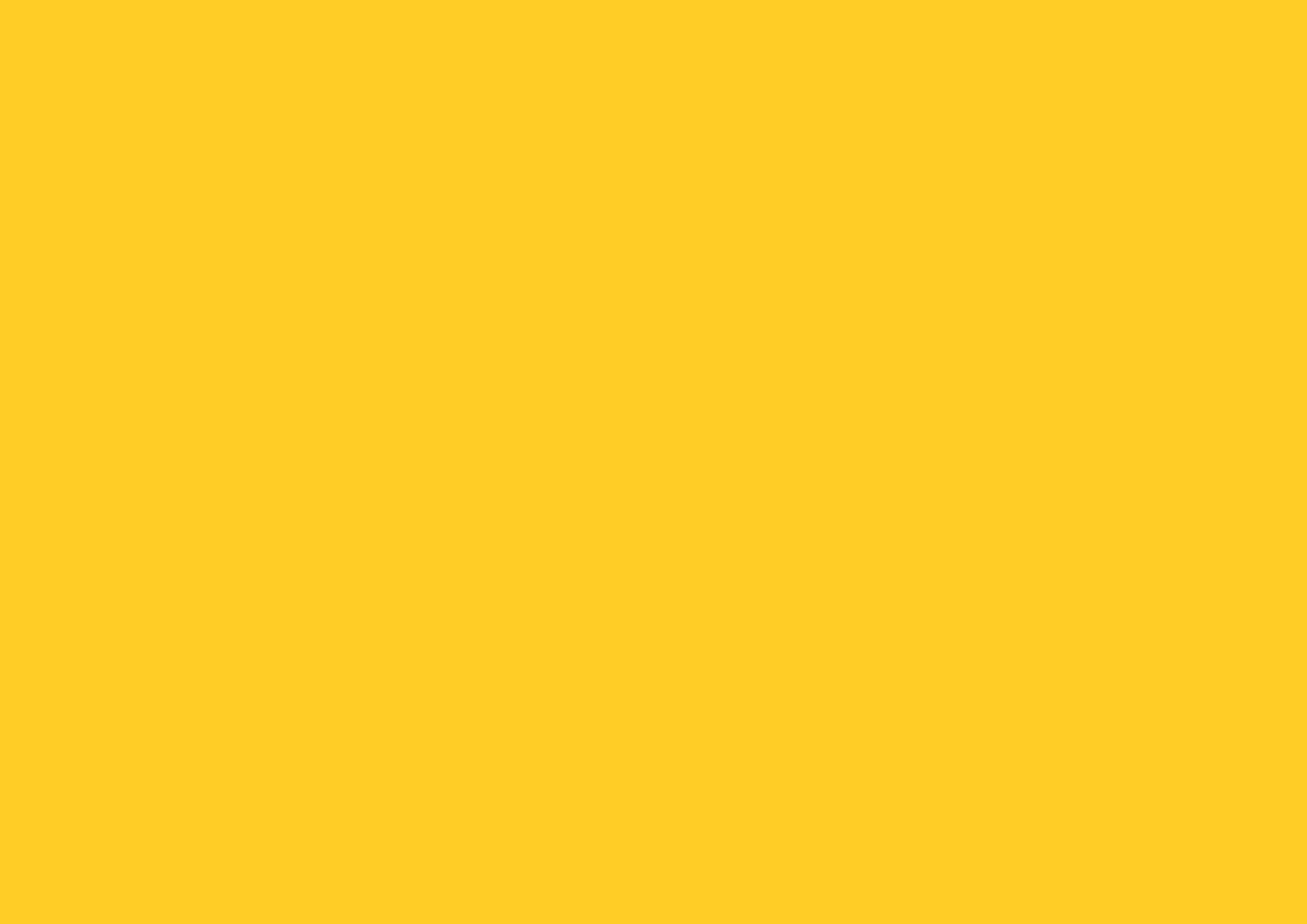 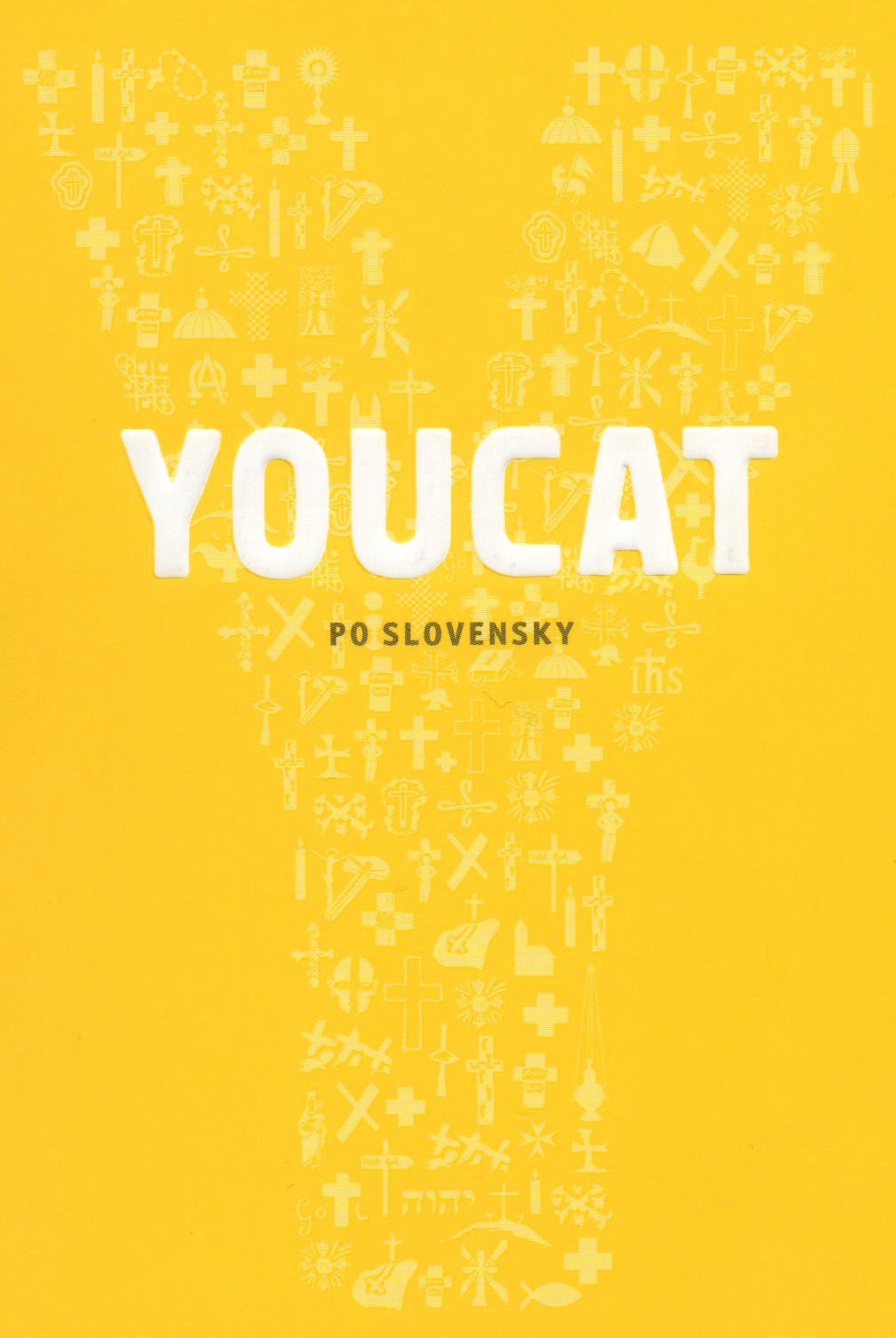 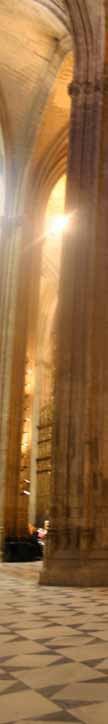 (I. 1.)	Verím v Boha, Otca všemohúceho, 	Stvoriteľa neba i zeme,
(II. 2.)	i v Ježiša Krista, jeho jediného Syna, nášho Pána, 
(II. 3.) 	ktorý sa počal z Ducha Svätého, narodil sa z Márie Panny, 
(II. 4.) 	trpel za vlády Poncia Piláta, bol ukrižovaný, 	umrel a bol pochovaný; 
(II. 5.) 	zostúpil k zosnulým, tretieho dňa vstal z mŕtvych, 
(II. 6.) 	vystúpil na nebesia, sedí po pravici Boha Otca 
		všemohúceho. 
(II. 7.) 	Odtiaľ príde súdiť živých i mŕtvych.
 
(III. 8.) 	Verím v Ducha Svätého, 
(III. 9.) 	v svätú Cirkev katolícku, v spoločenstvo svätých, 
(III. 10.)	v odpustenie hriechov, 
(III. 11.)	vo vzkriesenie tela 
(III. 12.)	a v život večný.
				   Amen.
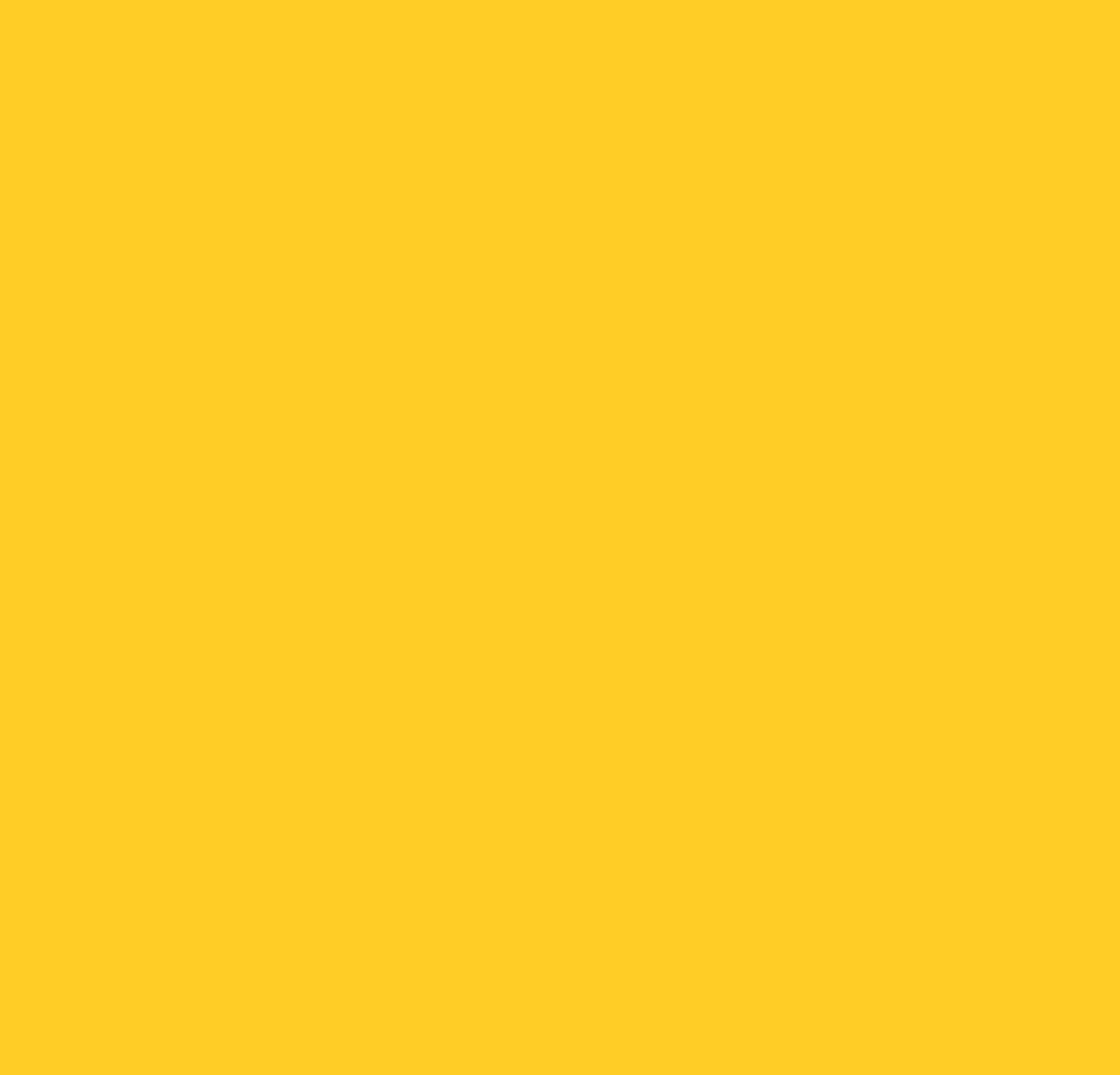 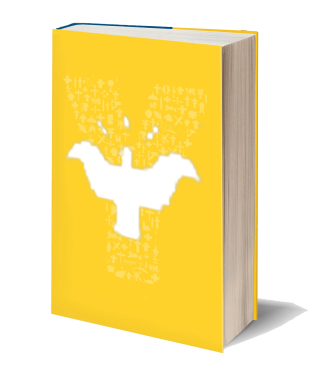 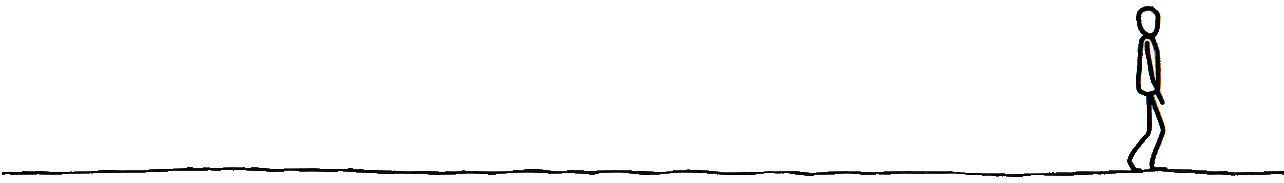 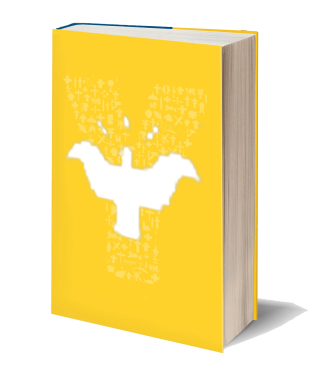 Verím v Ducha Svätého
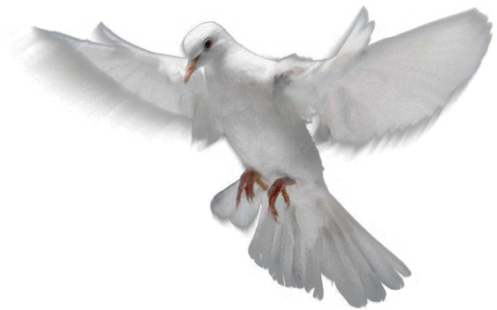 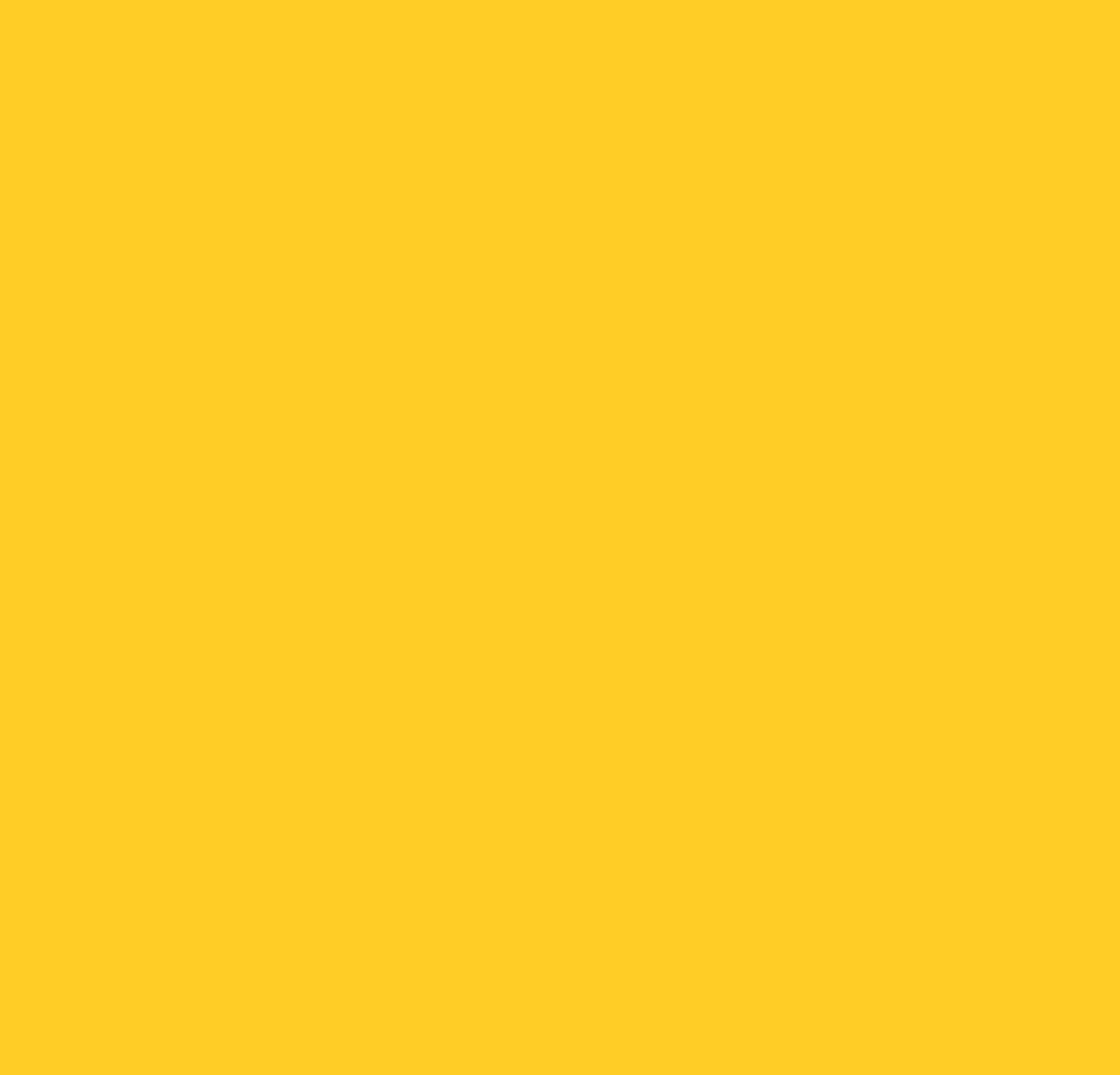 od Krista a ku Kristovi
počatie, krst, vedenie, †, zmŕtvychvstanie
voda, víchrica, oheň, holubica 
(zač. života – koráb, antika – láska, dnes – mier)
TURÍCE 
zrod Cirkvi, elixír života          
letová dráha      - YC str. 75
   stále prítomný v         napriek...
   tichý hosť tvojej duše: svedomie
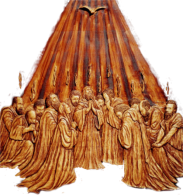 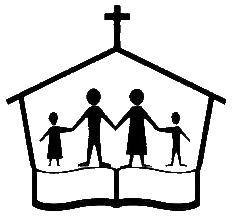 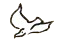 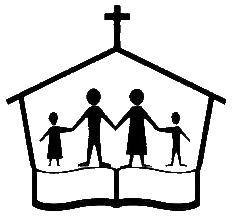 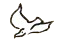 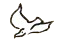 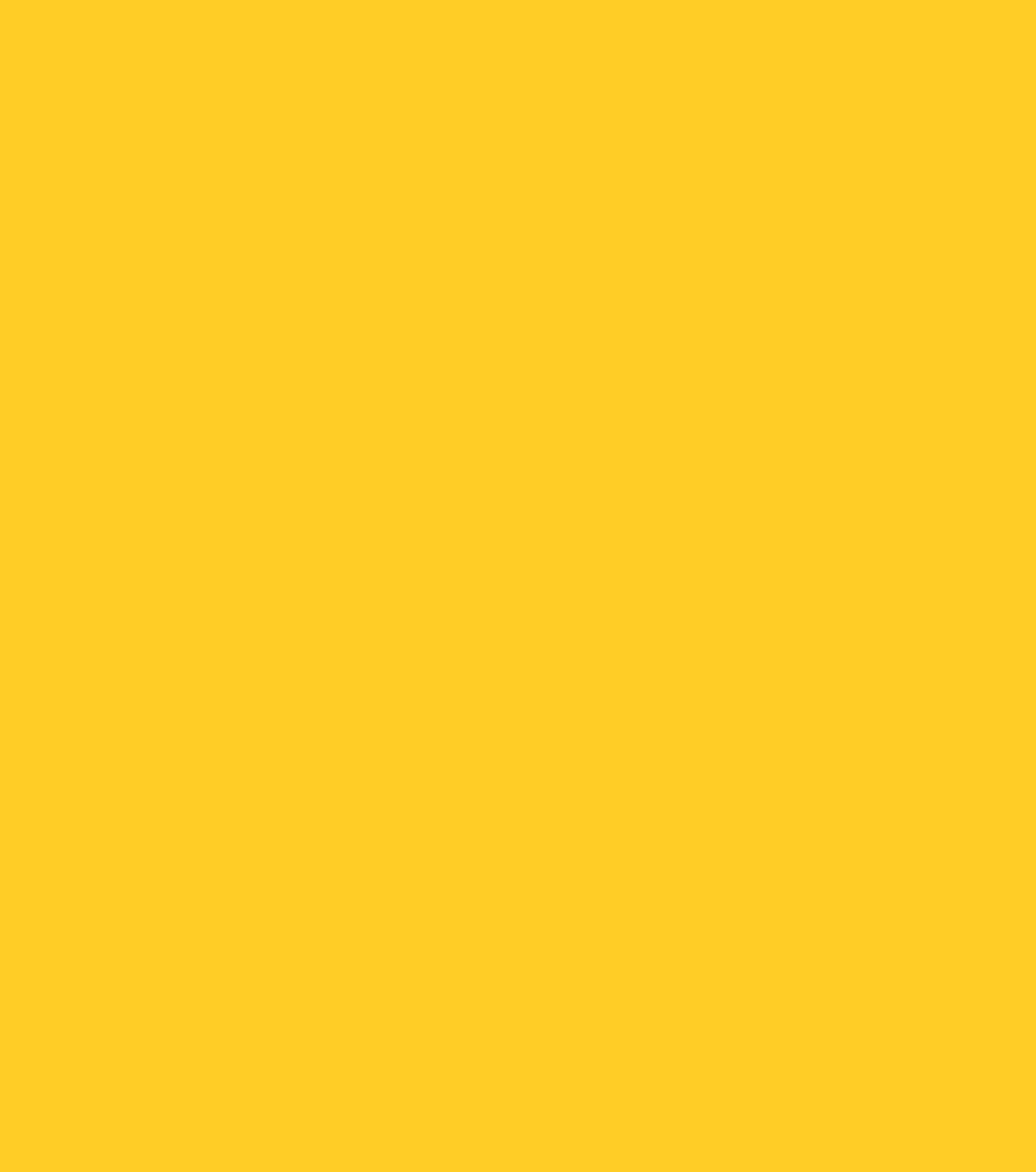 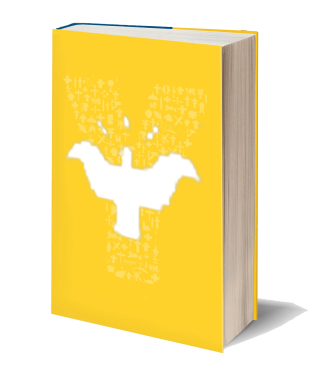 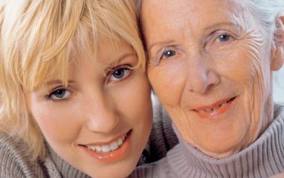 Cirkev
tvoríme my,
pokrstení veriaci
Rahner 
Prečo ju chce Boh? 
Jej úloha: pokračovať v    diele
Tajomstvo Cirkvi: hriech & milosť, 			  ľudské & božské
       =    tajomné telo, nevesta      	   chrám 
Kto sa spolieha na      , môže aj dnes zažiť skutočné zázraky.
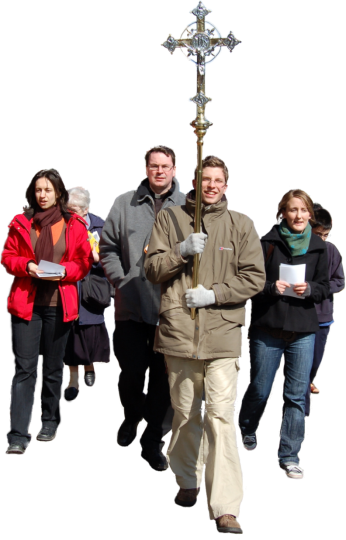 122
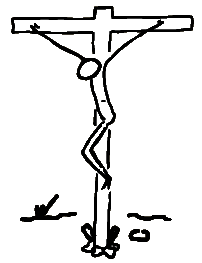 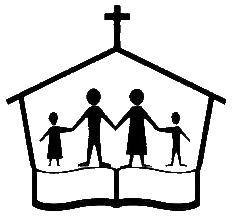 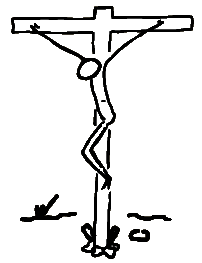 127
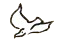 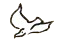 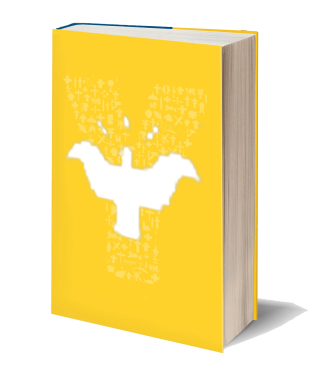 1, svätá, katolícka, apoštolská
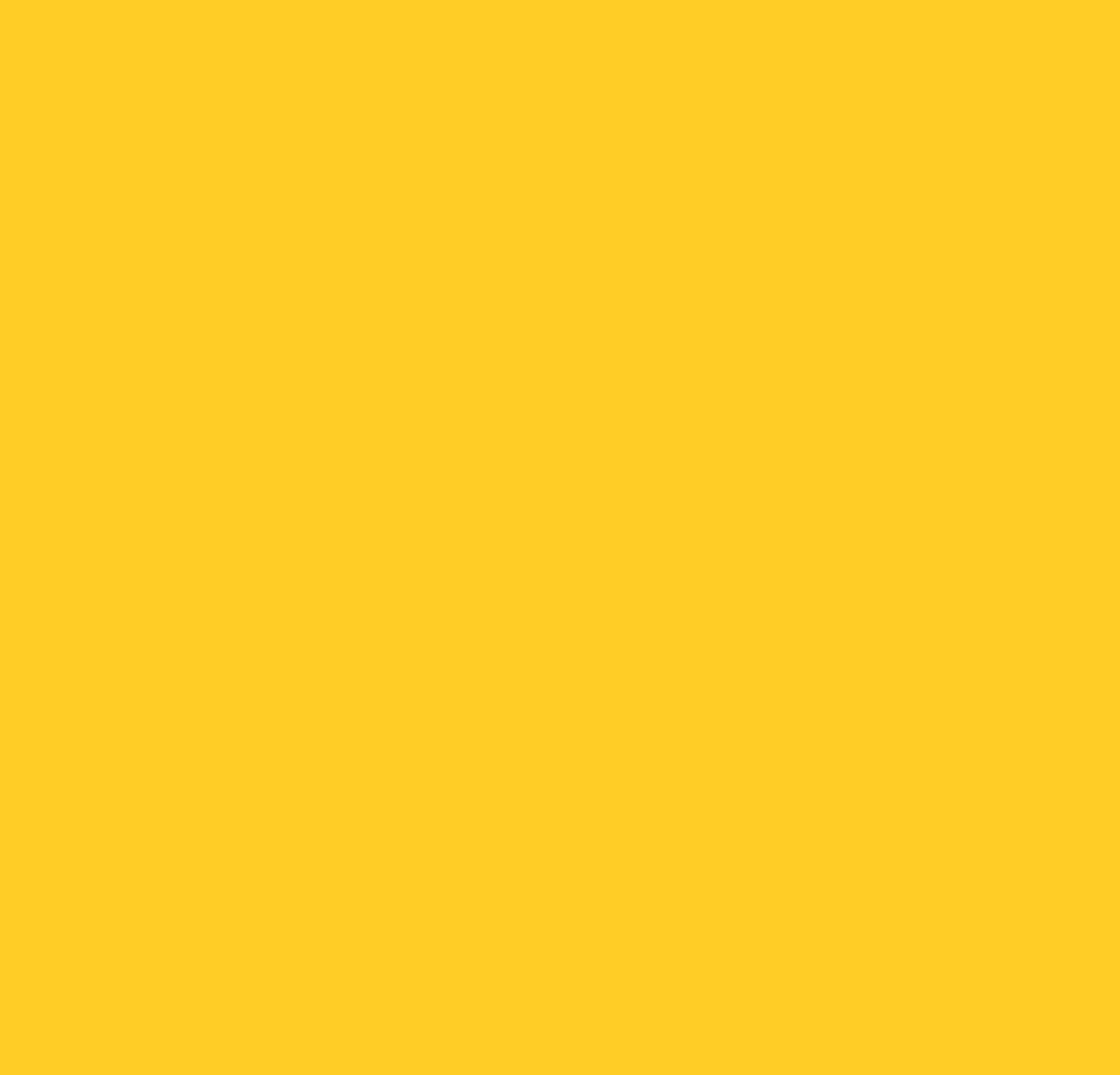 je 1, lebo      je 1; celý Kristus - jednota 
         je svätá, lebo         vonia od hlavy
         je katolícka: všeobecná, univerzálna; 
		               vyznáva celú vieru, udeľuje všetky sviatosti, 	                                     poslaná ku všetkým národom
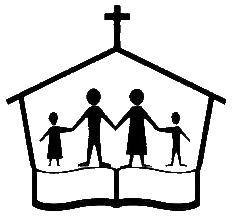 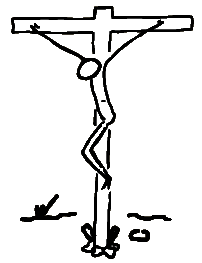 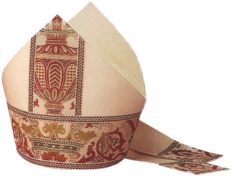 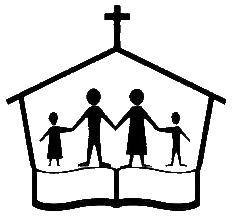 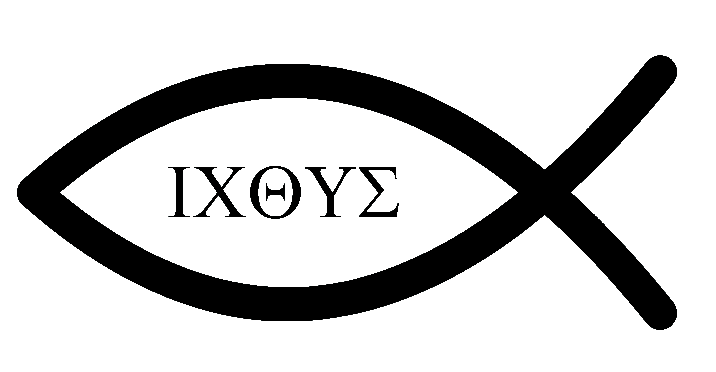 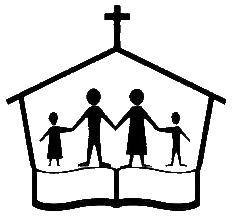 Cirkev a Židia, iné náboženstvá, moslimovia
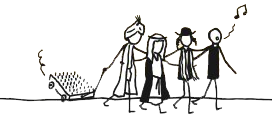 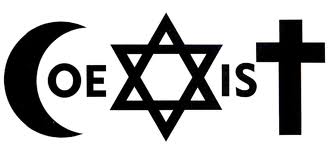 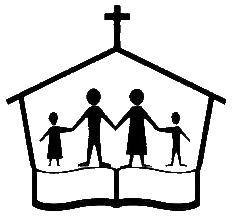 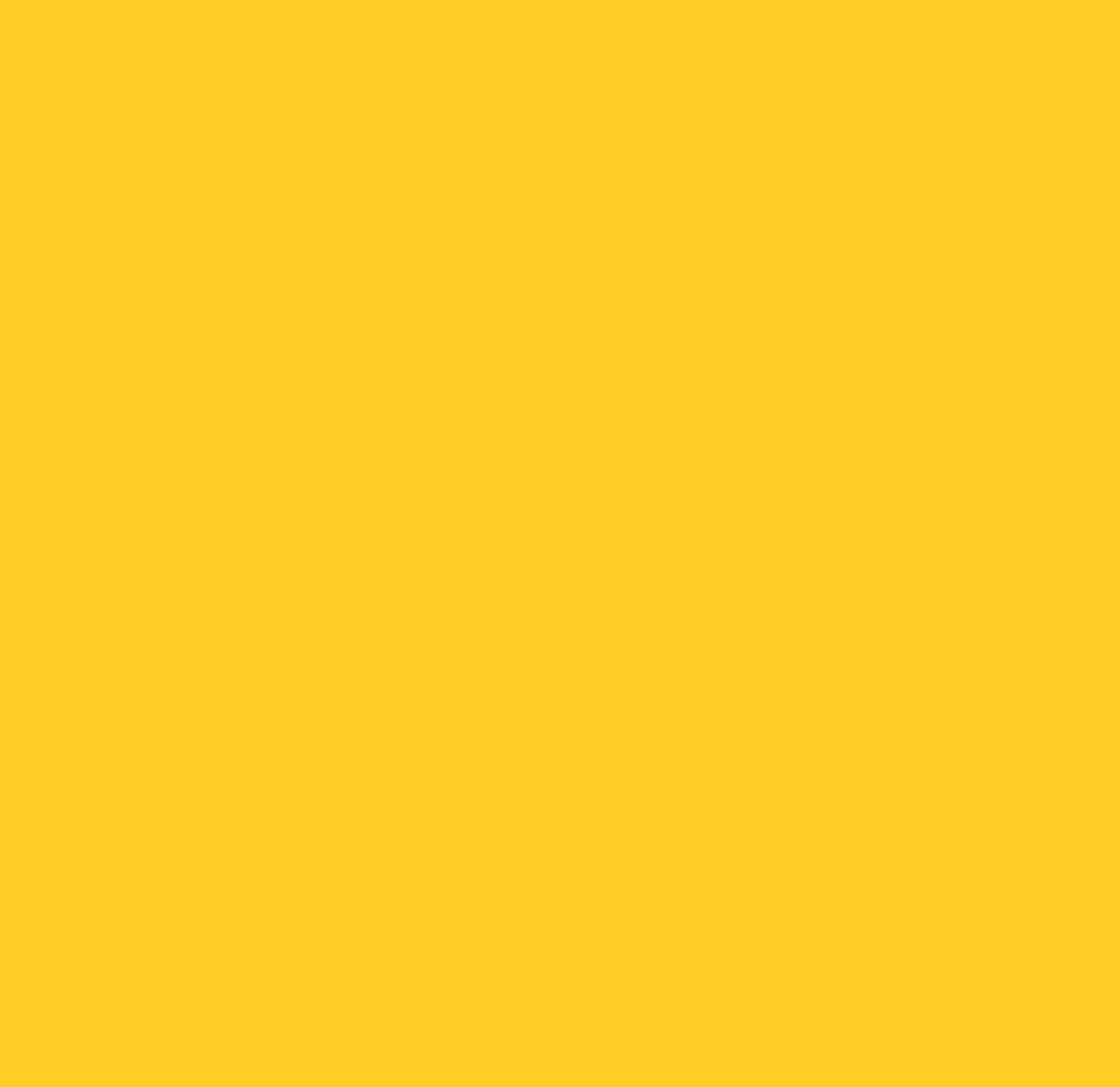 nepretržitá štafeta od apoštolov
	rodokmeň až ku    , novému Adamovi 
laici a klerici: rovnaká dôstojnosť, 			     rozdielne úlohy     
					rehoľníci
	 nie demokratická organizácia, 
      ale hierarchický a kolegiálny organizmus
Pápež – zástupca   , nástupca Petra, biskup Ríma,  záruka jednoty       , najvyšší pastier Cirkvi
Biskup – nástupca apoštolov, na čele diecézy
Kňaz – spolupracovník biskupa, pod jeho vedením ohlasuje evanjelium a udeľuje sviatosti
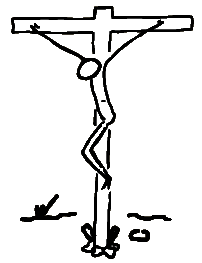 je apoštolská
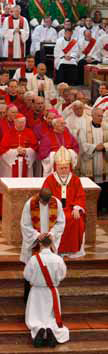 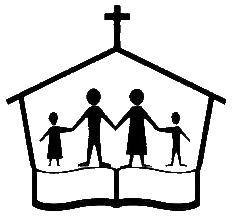 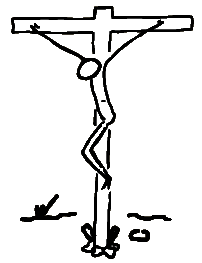 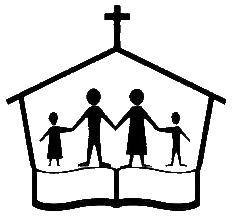 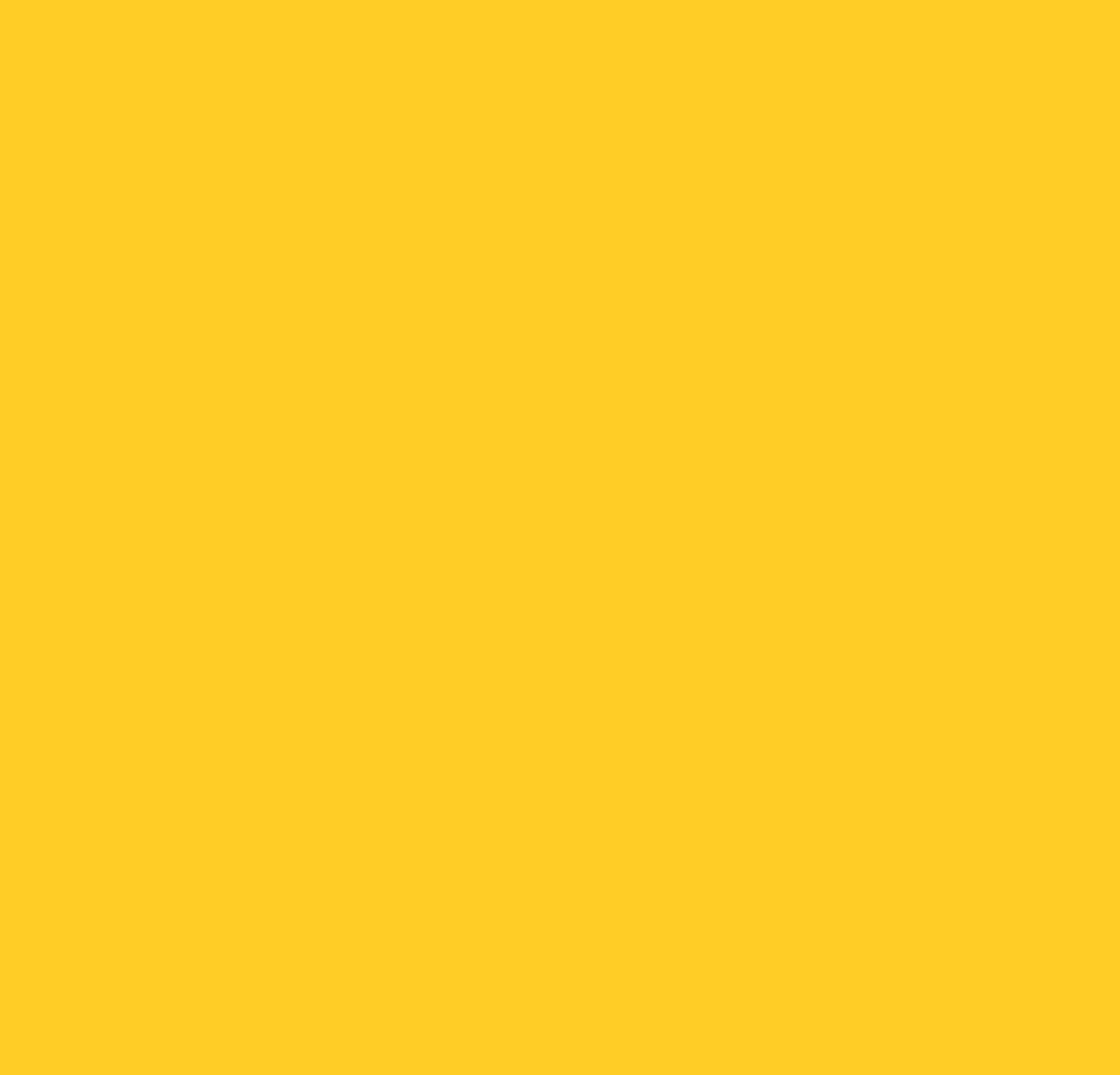 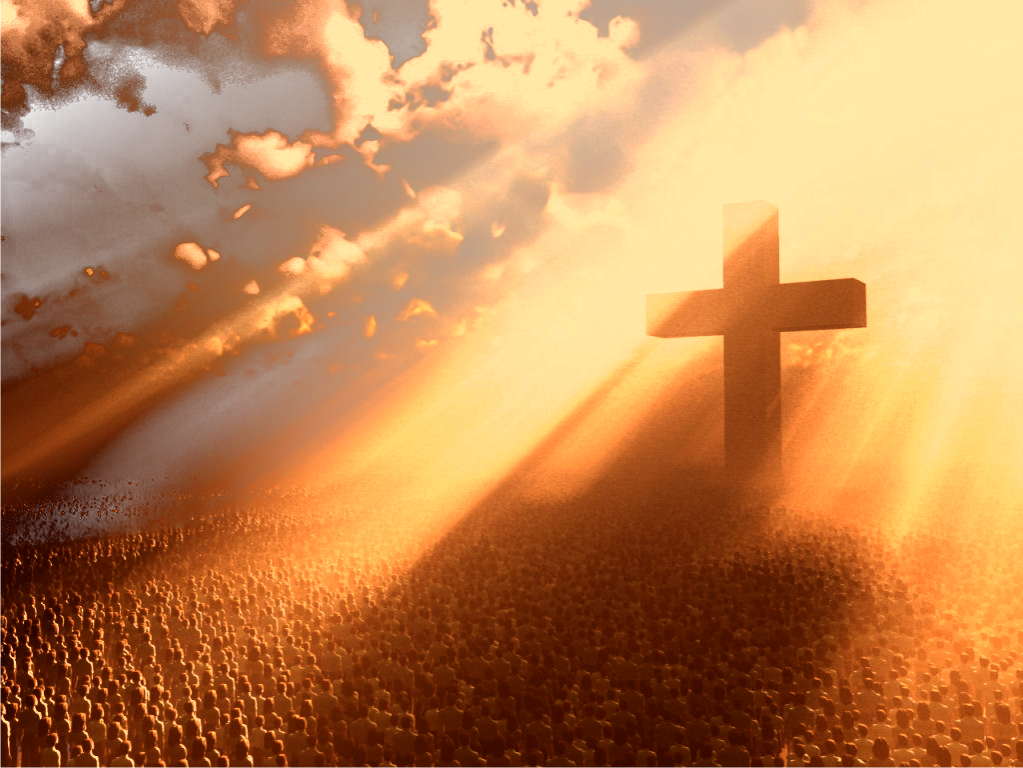 Spoločenstvo svätých
my živí i zomrelí – čo sú v nebi alebo v očistci
 aj  vplyv na ostatných

1. PM → pre spojenie s    
           → dva naj okamihy nášho života
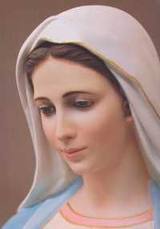 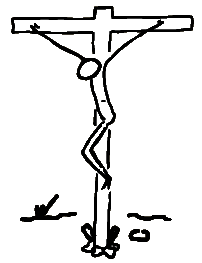 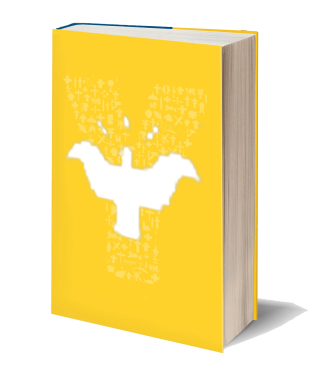 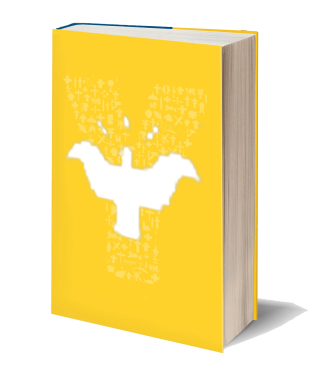 Odpustenie hriechov


službou biskupa alebo kňaza

 
 				 krst                    spoveď
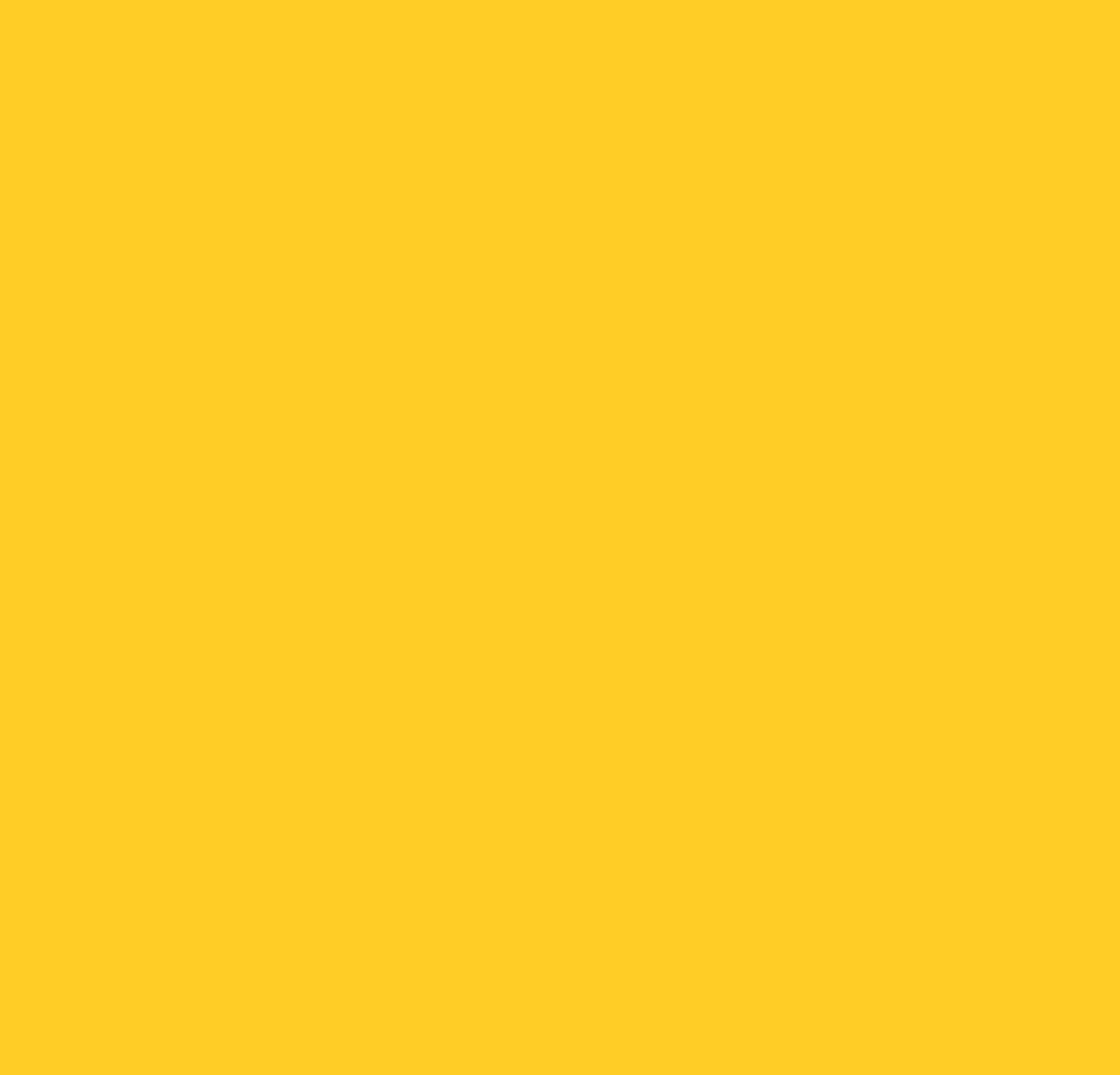 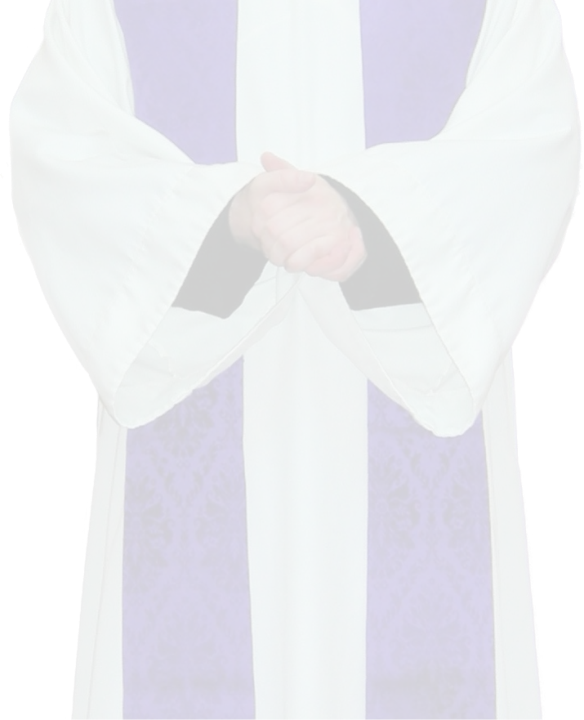 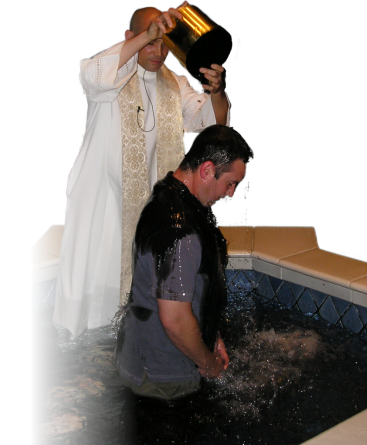 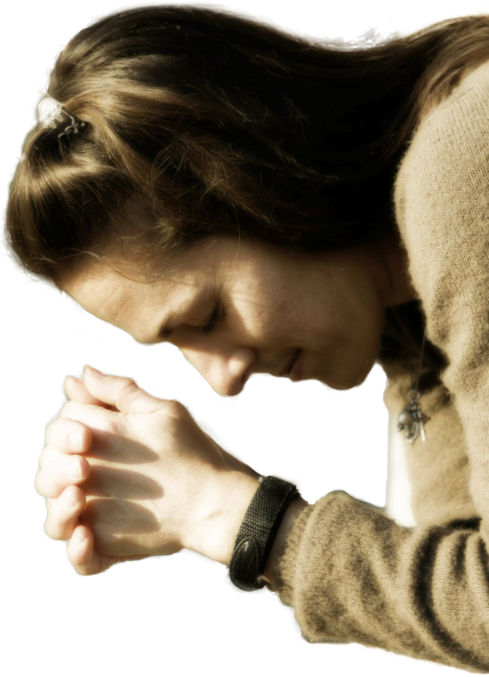 Vzkriesenie tela
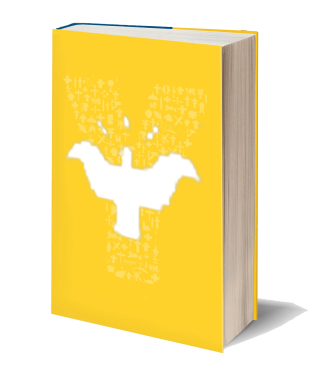 lebo     vstal			 
			
	Húsenica     →       motýľ

Pri smrti sa duša oddeľuje od tela, telo zaniká, no duša kráča v ústrety Bohu a čaká, až bude znovu zjednotená so svojím telom.



				    Cibuľka tulipánu   →    kvet


Ak umieram v dôvere v Boha a v pokoji s ľuďmi,
nepadám hlbšie ako do Božieho náručia!
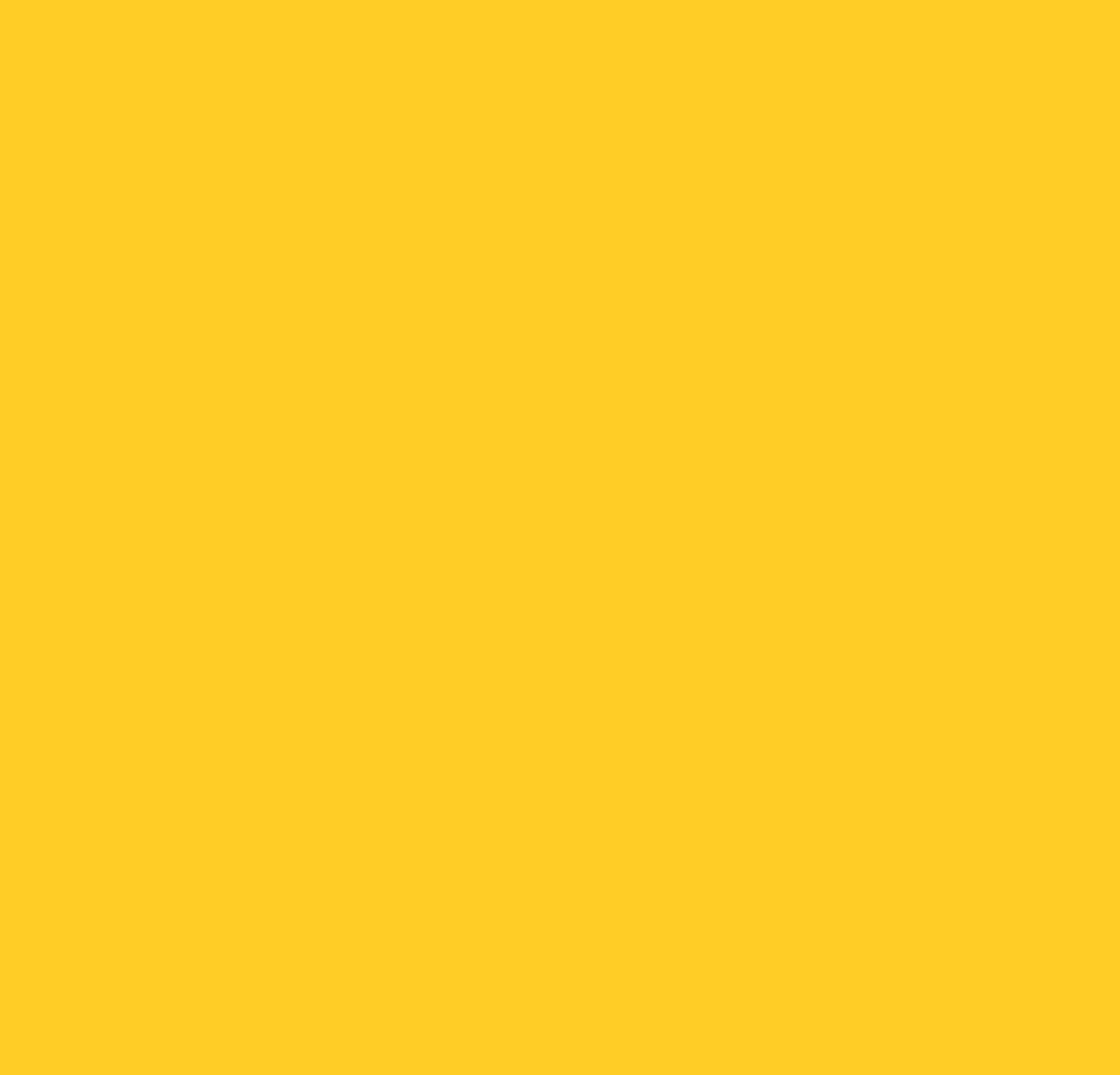 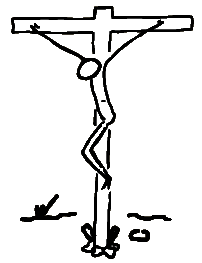 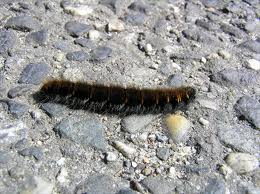 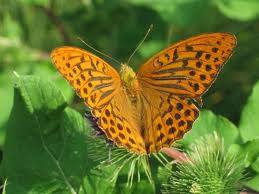 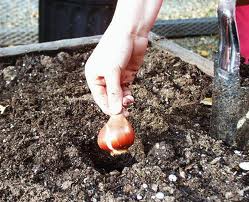 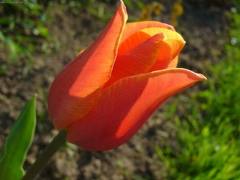 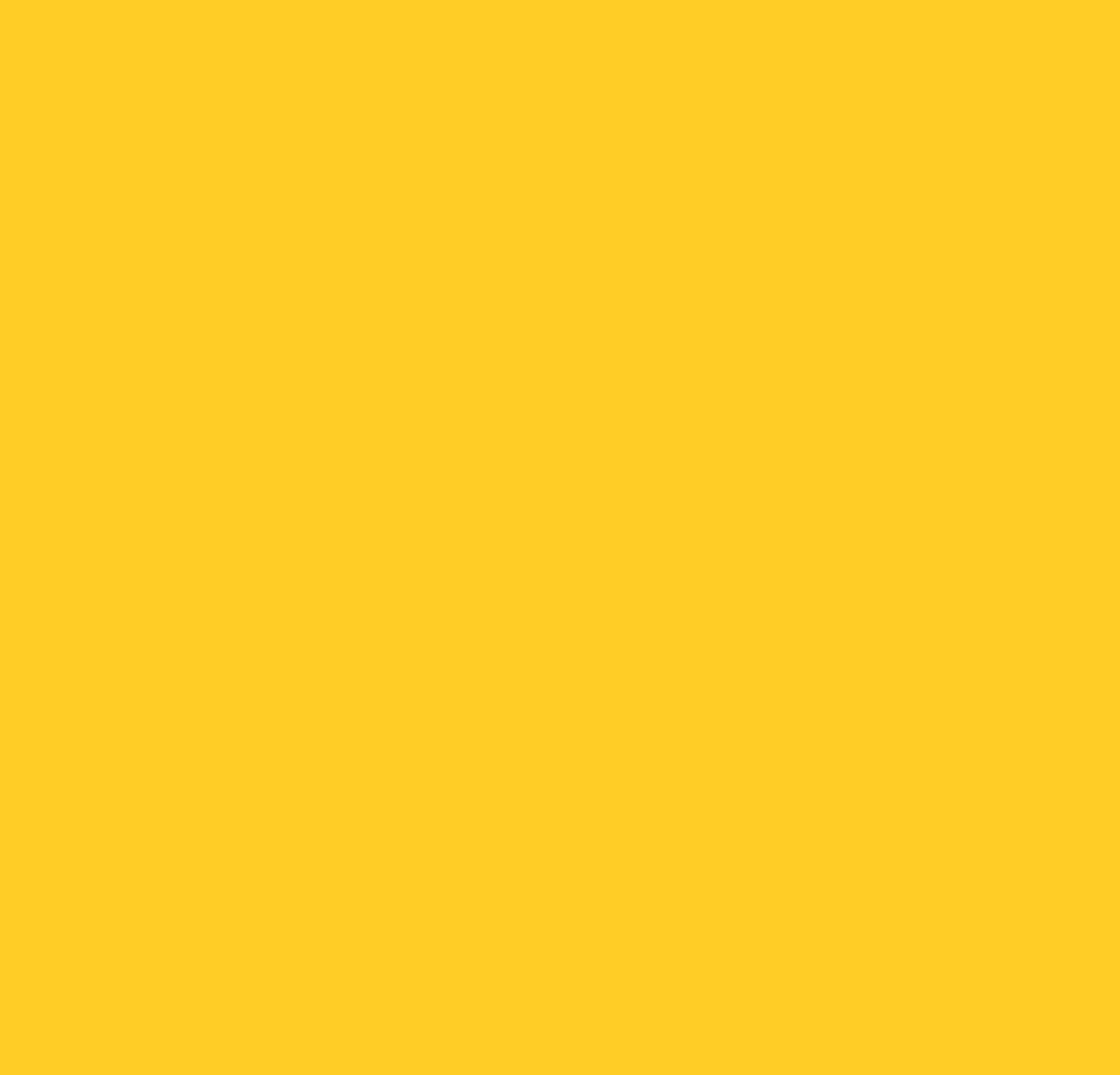 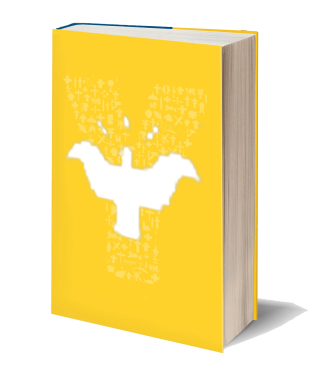 Život  večný
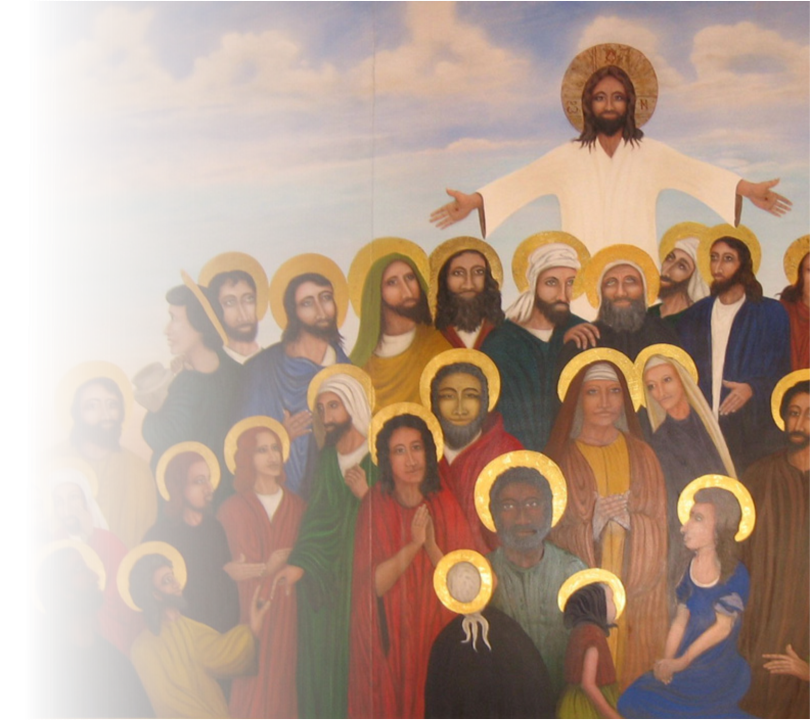 →  	sa začína hneď po smrti a je bez konca
Súd po smrti - bod pravdy, všetko vyjde na svetlo: 
			čo robili dobre, budú vzkriesení pre život; 
			čo páchali zlo, na odsúdenie.
Nebo       - 	jediný okamih lásky; 
		ako zamilovaní / bábätko pri dojčení
Očistec - kto zomiera v pokoji s Bohom a ľuďmi, no potrebuje očistu
 		môžem pomôcť dušiam v stave očisťovania
			pôstom, modlitbou, konaním dobra, sv. omšou
Peklo       - 	smrť v ťažkom hriechu, naša sloboda,
 		milujúci „bezmocný“ Boh
Naplnenie sveta:  naplnenie šľachetných
		              túžob, zlo stratí moc a príťažlivosť
Amen    - 	áno, pevnosť, spoľahlivosť, podpis
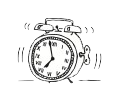